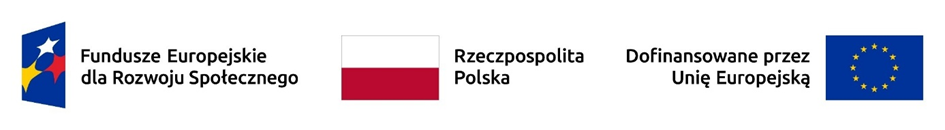 BEZPŁATNY KURS W POZNANIU !
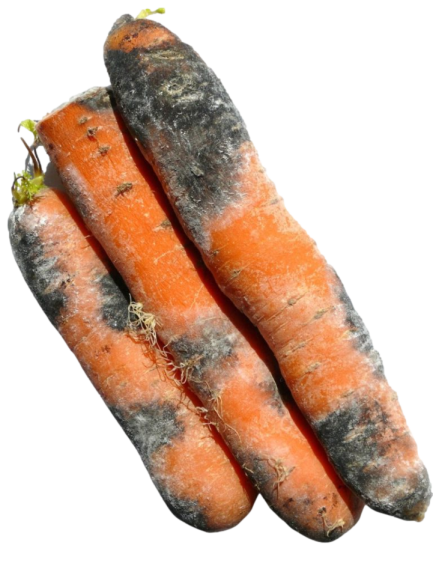 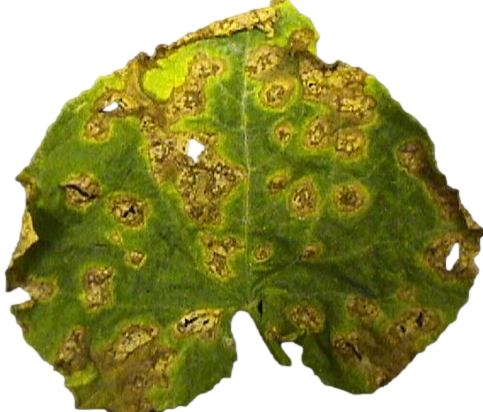 Kiedy? 	16-18.05.2025 	(piątek, sobota, niedziela)	 
w godz. 9.00 – 17.00
		(przewidziano bezpłatny poczęstunek w przerwie
		kawowej i obiadowej)

Gdzie? 	Uniwersytet Przyrodniczy w Poznaniu
	ul. Dąbrowskiego 159 (pętla Ogrody), bud. C, s. 9

Dla kogo? 	Kurs otwarty dla entuzjastów ogrodnictwa
	w wieku od 18 do 64 lat.
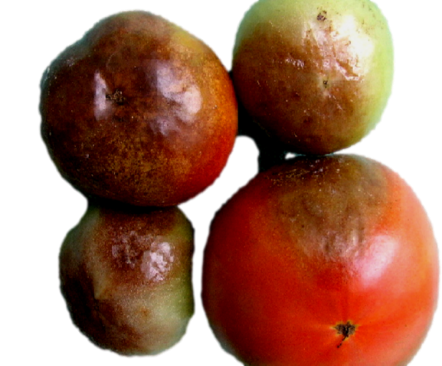 Choroby warzyw w uprawach ekologicznych
Program kursu obejmuje:

naukę rozpoznawania chorób wybranych roślin m. in. pomidorów, ogórków, dyni, kapusty, marchwi, fasoli, cebuli itd.

zapoznanie z biologią mikroorganizmów powodujących choroby roślin

porady, jak się chronić przed toksynami grzybów niszczących warzywa

poznanie skutecznych metod zapobiegania chorobom  w ogrodach przydomowych i działkowych
Rejestracja:

telefon: 61 846 67 29 
pn-pt  w godz. 7.00-15.00

e-mail: magdalena.wlodarczyk@up.poznan.pl

online poprzez formularz zgłoszeniowy

https://cku.up.poznan.pl/najlepsi-z-natury
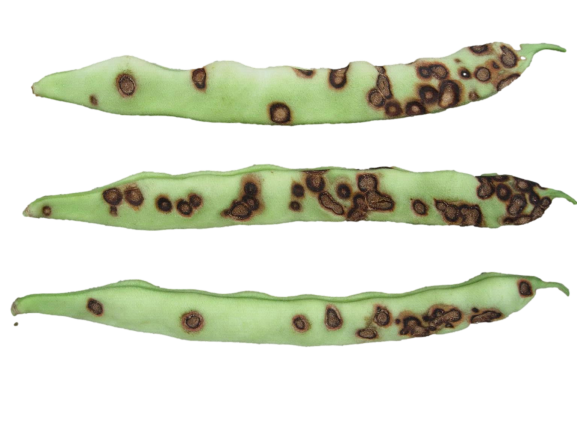